PRIMARY HEALTH CARE
DR. JYOTI  VARTHI
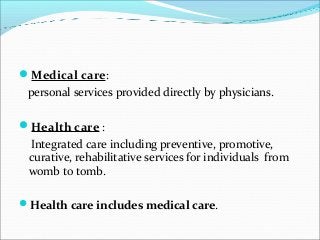 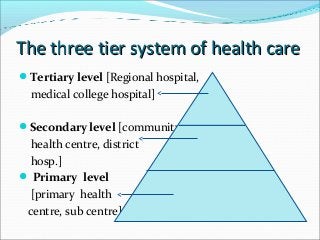 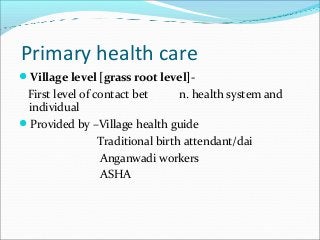 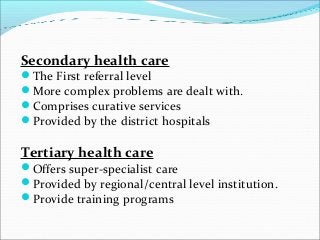 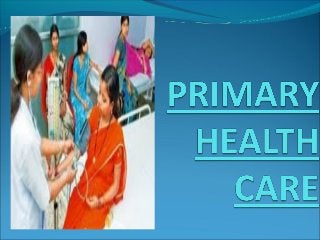 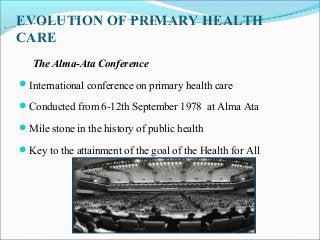 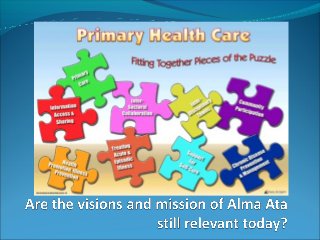 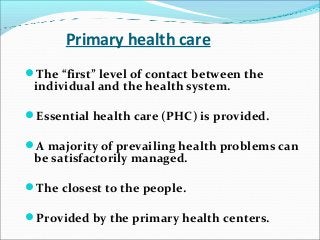 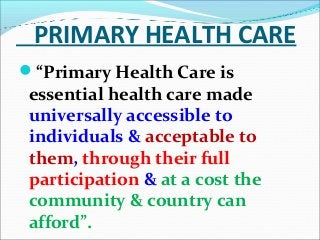 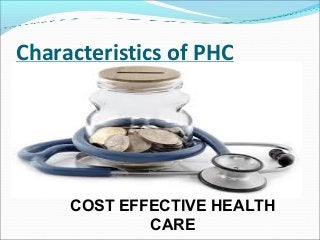 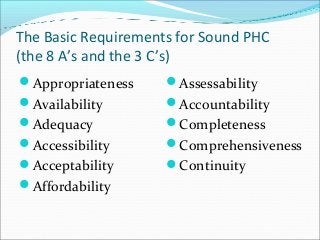 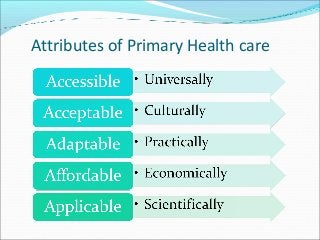 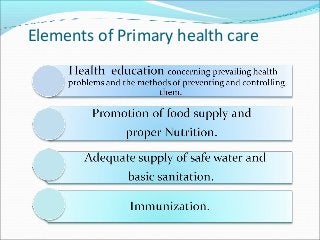 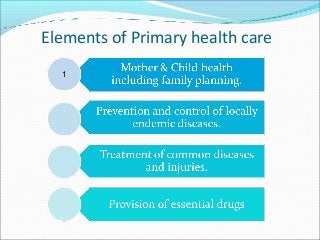 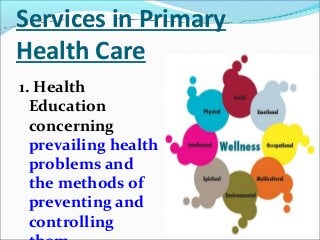 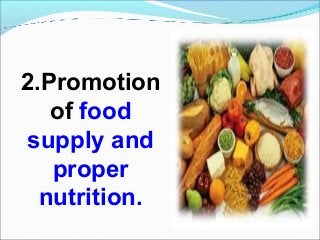 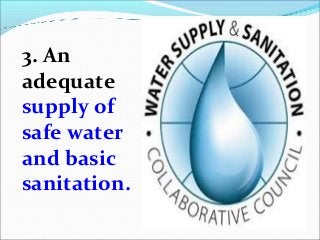 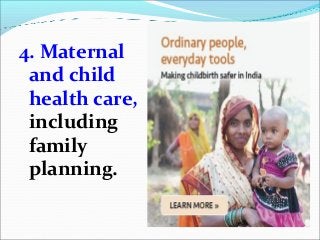 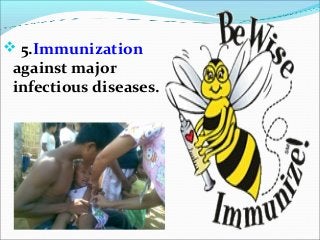 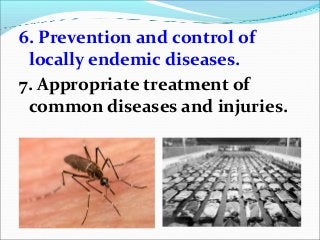 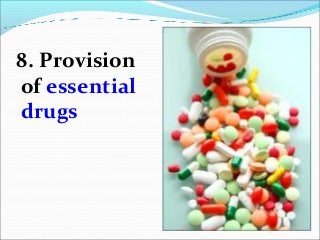 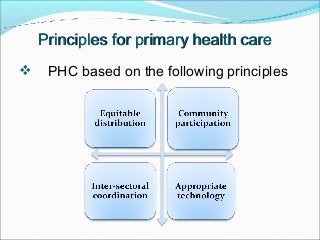 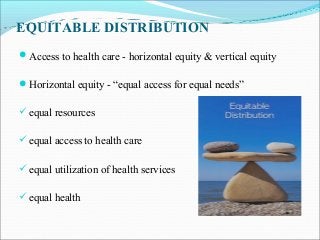 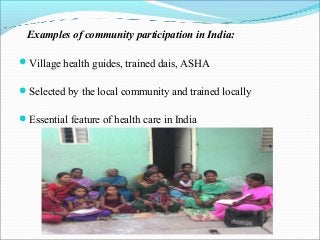 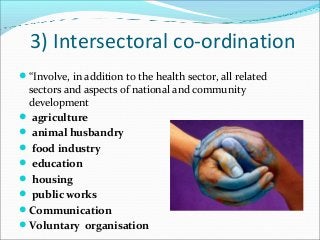 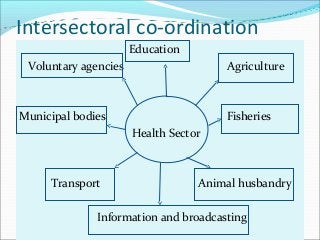 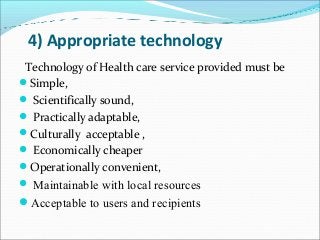 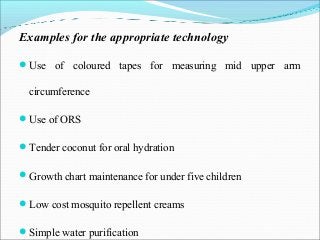 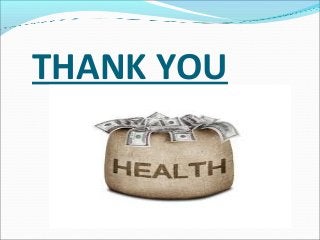